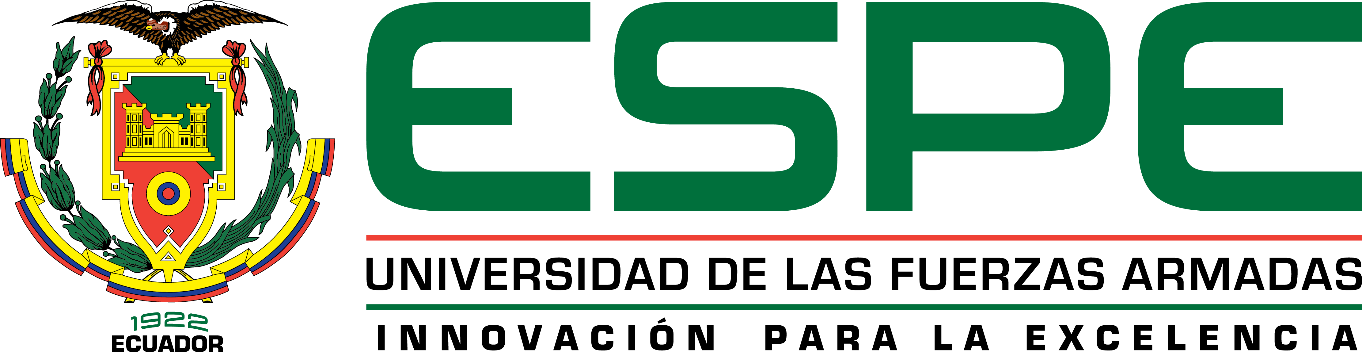 Departamento de Ciencias Administrativas y de Comercio
Ingeniería en Administración Turística y Hotelera
Análisis de las potencialidades de la provincia de Pichincha, como un destino de eventos de romance
Autor:
	Andrea Gissela Molina Oñate 
Tutor: 
	Msc. Mariana Pavón Patiño
Sangolquí, 2017
Importancia y Objetivos
Investigación Bibliográfica
Oferta 
Demanda
Resultados
CAPÍTULO I
Teoría de Soporte
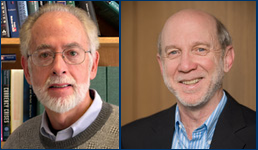 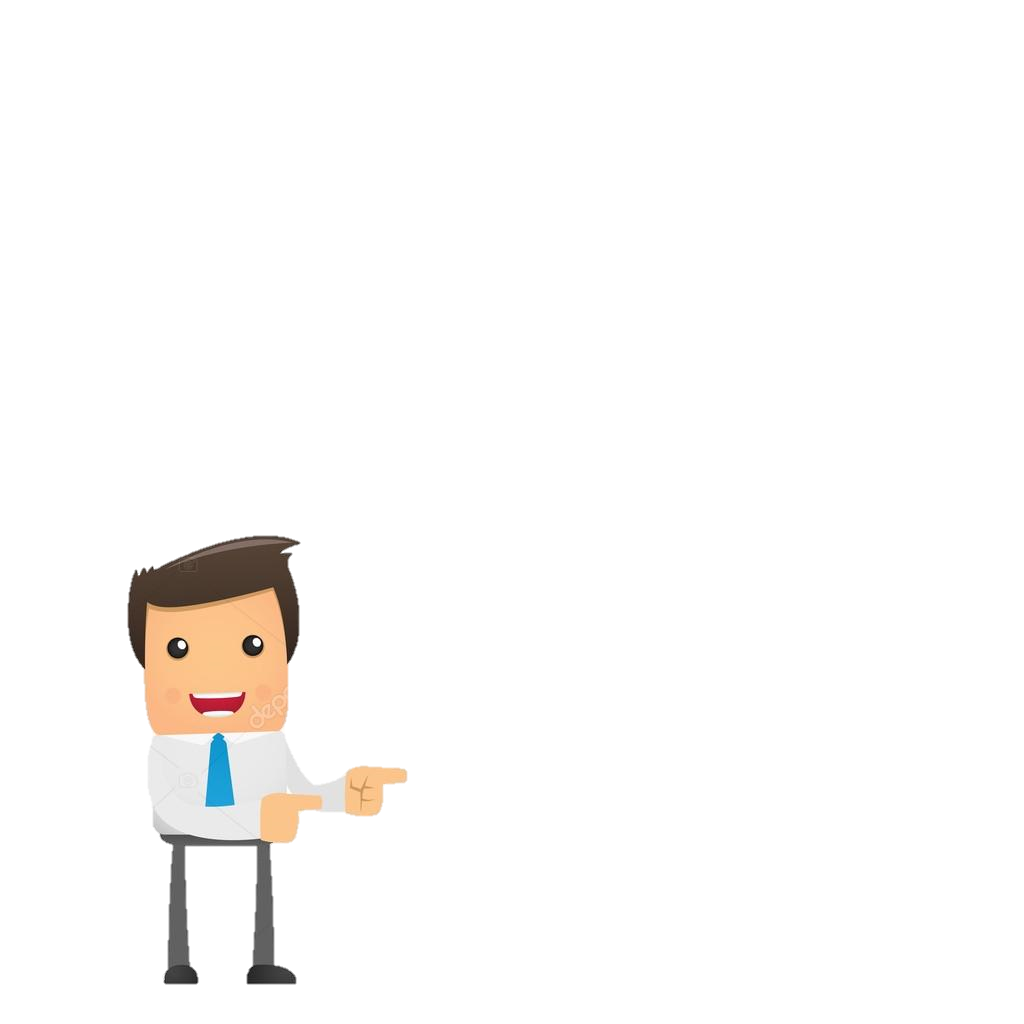 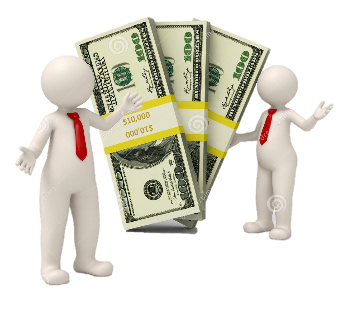 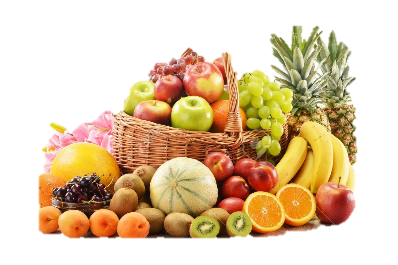 Intercambiar
Sustitutos
Cantidad
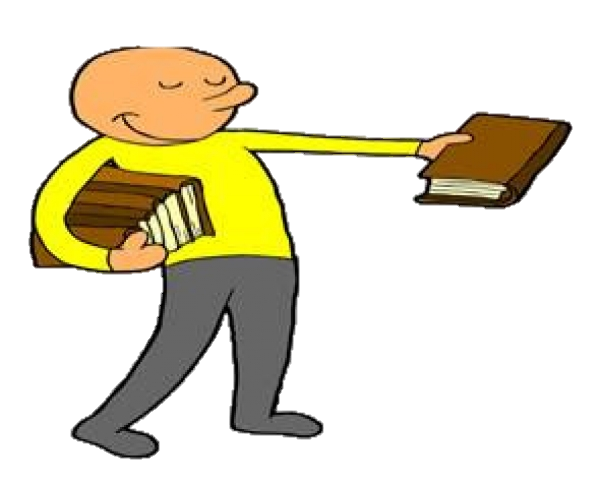 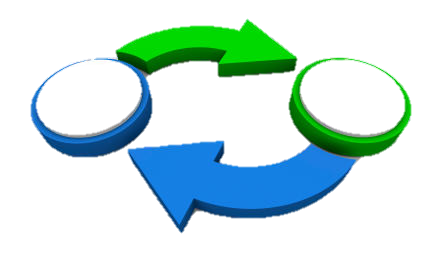 Metodología
CAPÍTULO II
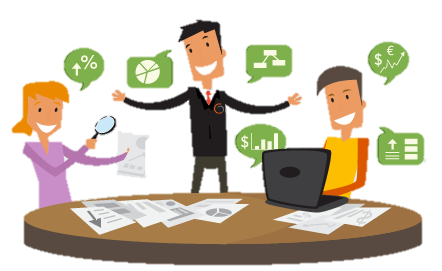 CAPÍTULO III
Eventos de Romance
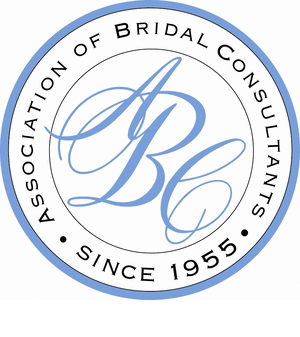 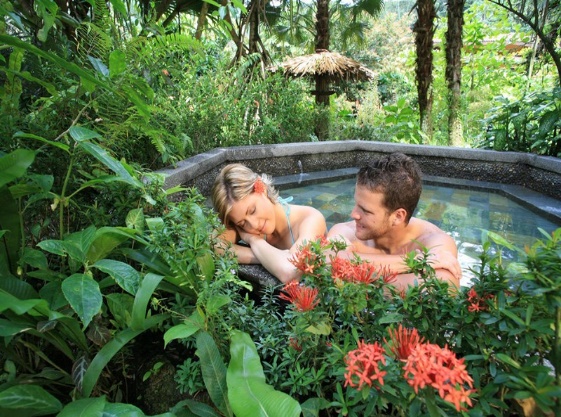 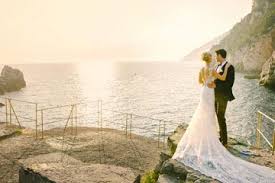 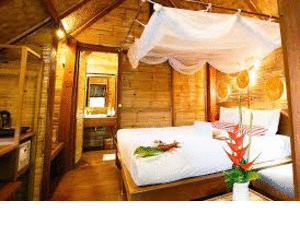 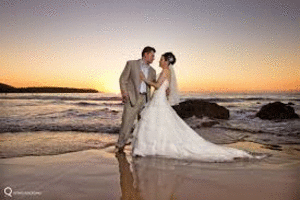 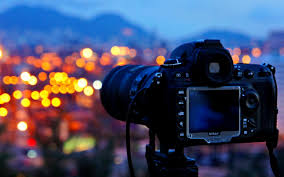 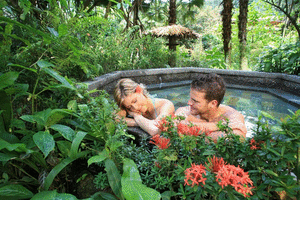 Estudio de la Oferta
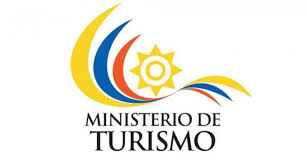 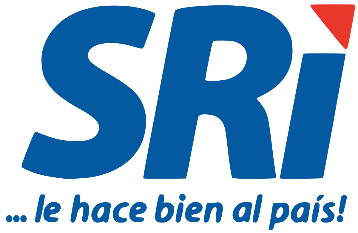 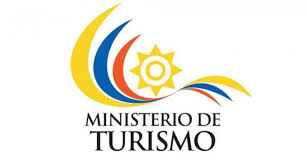 Prestadores de servicios
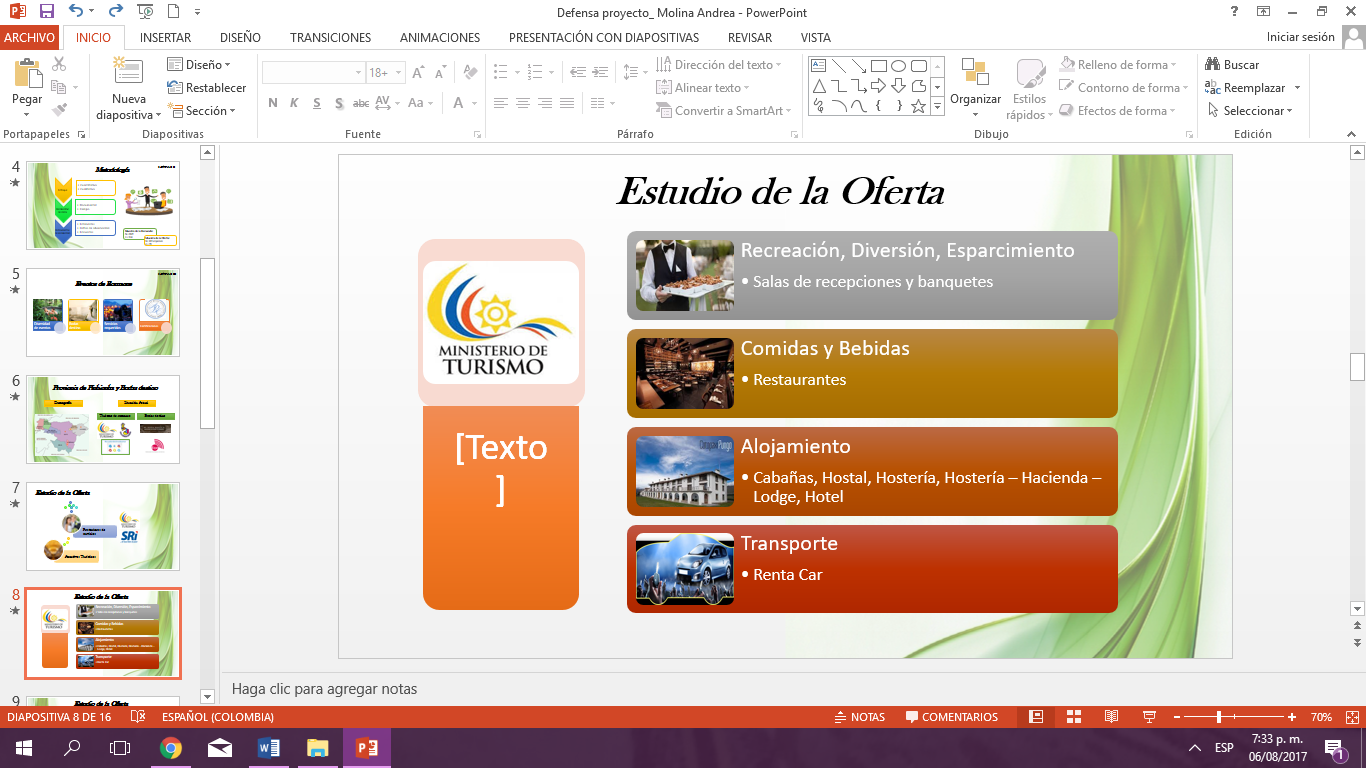 Prestadores de servicios
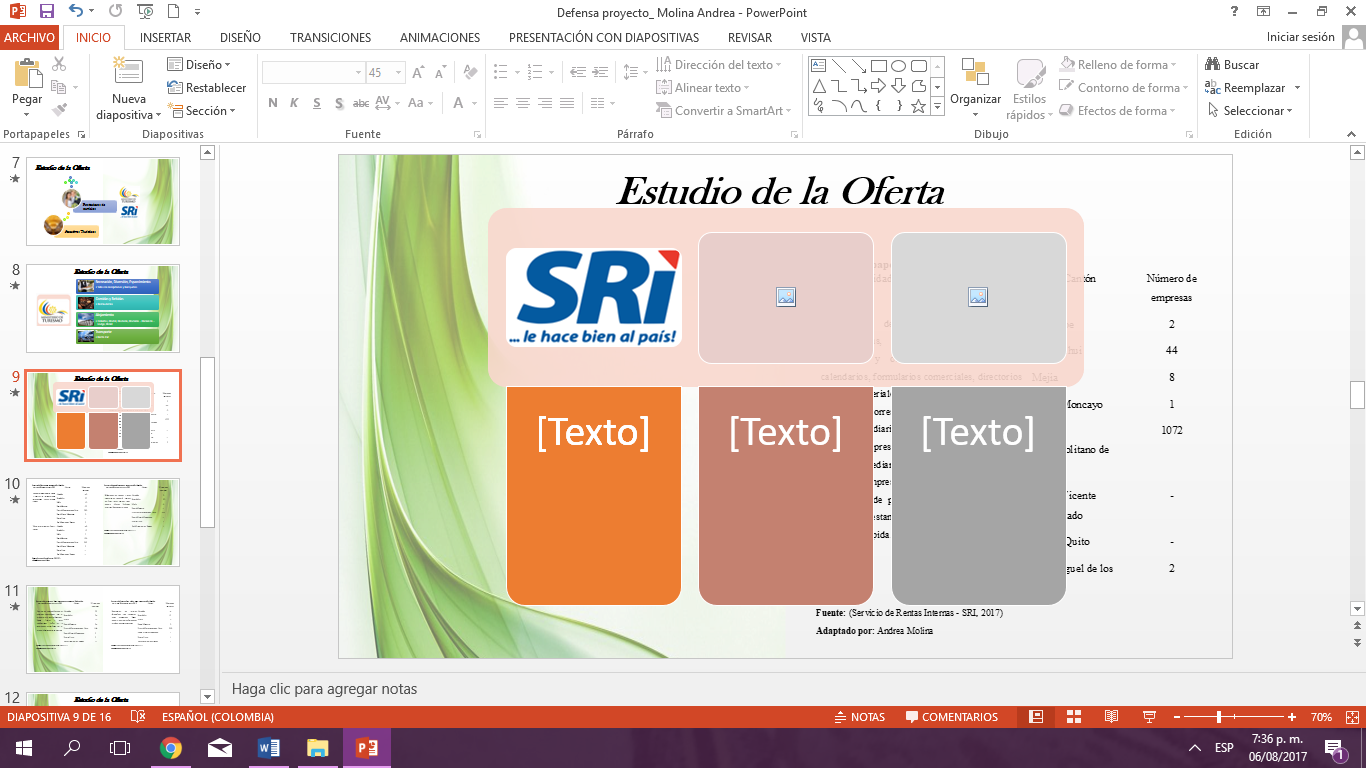 Atractivos Turísticos
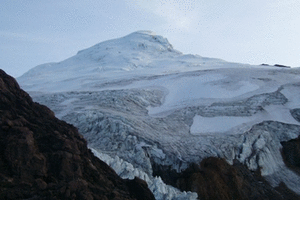 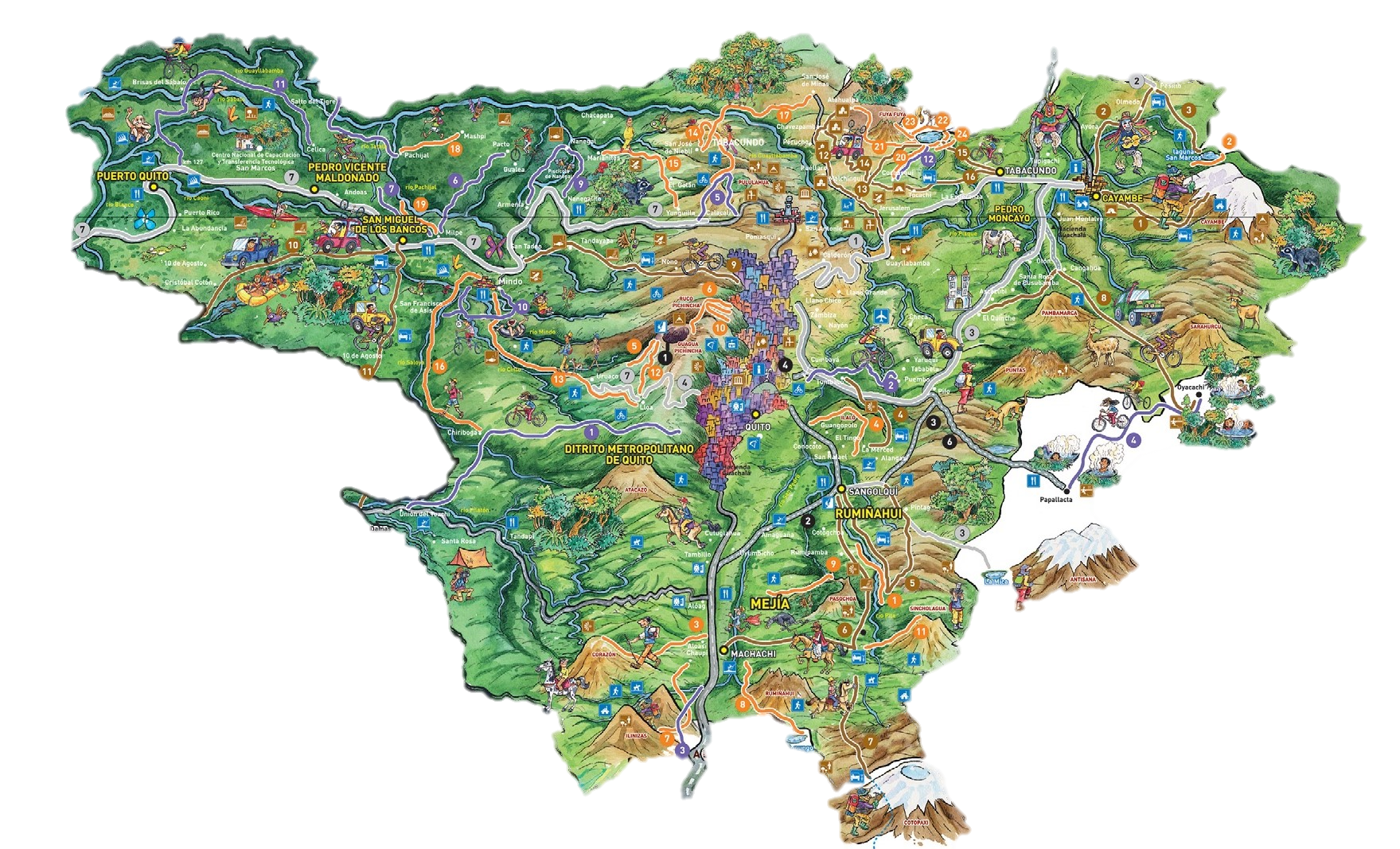 Cayambe
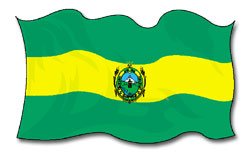 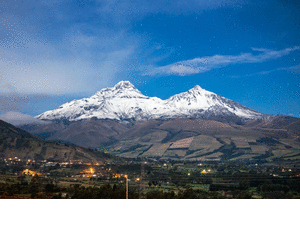 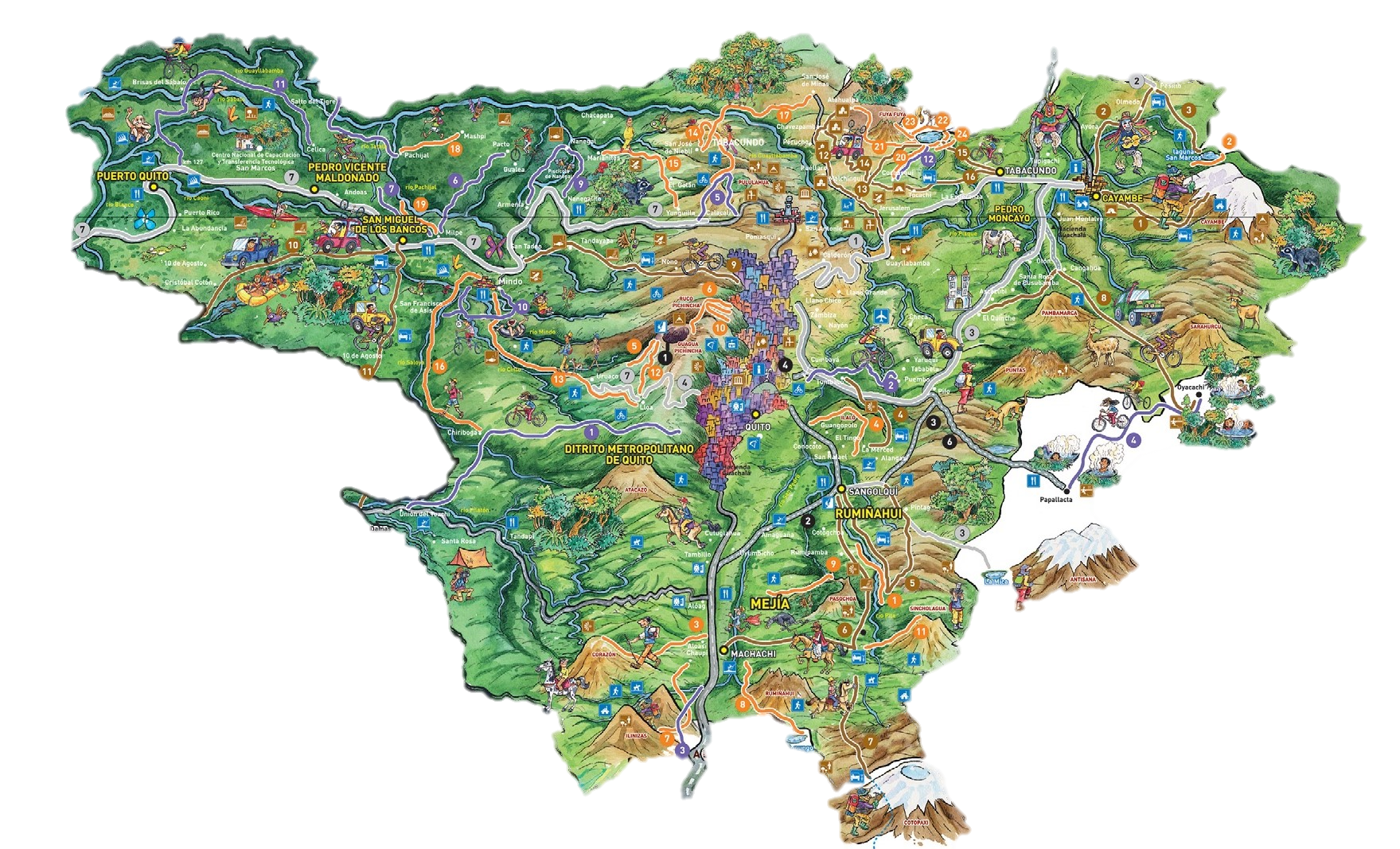 Mejía
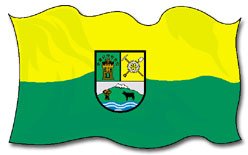 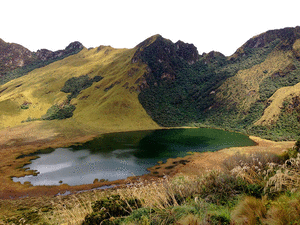 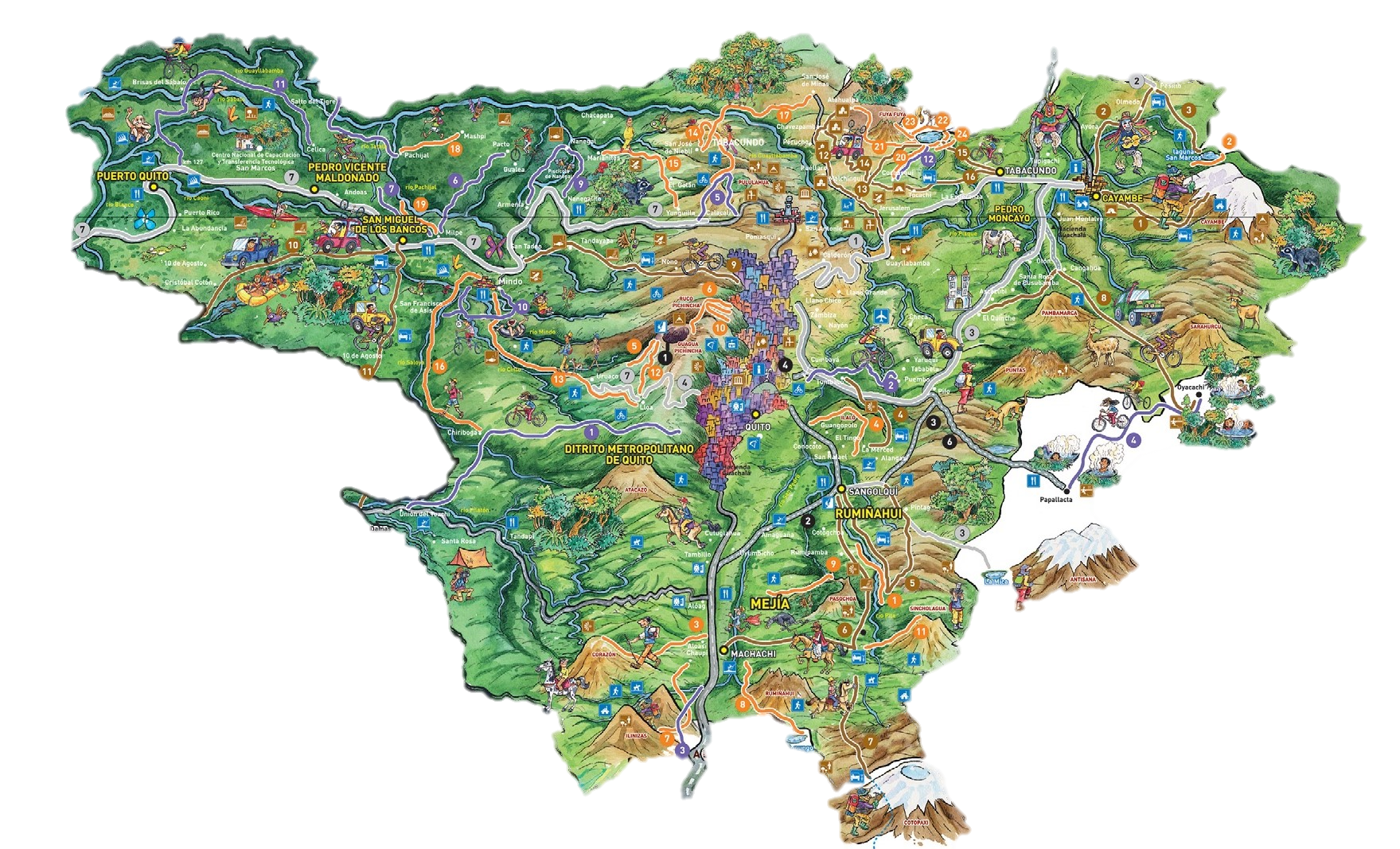 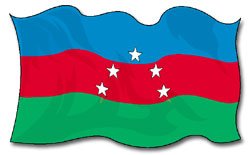 Pedro Moncayo
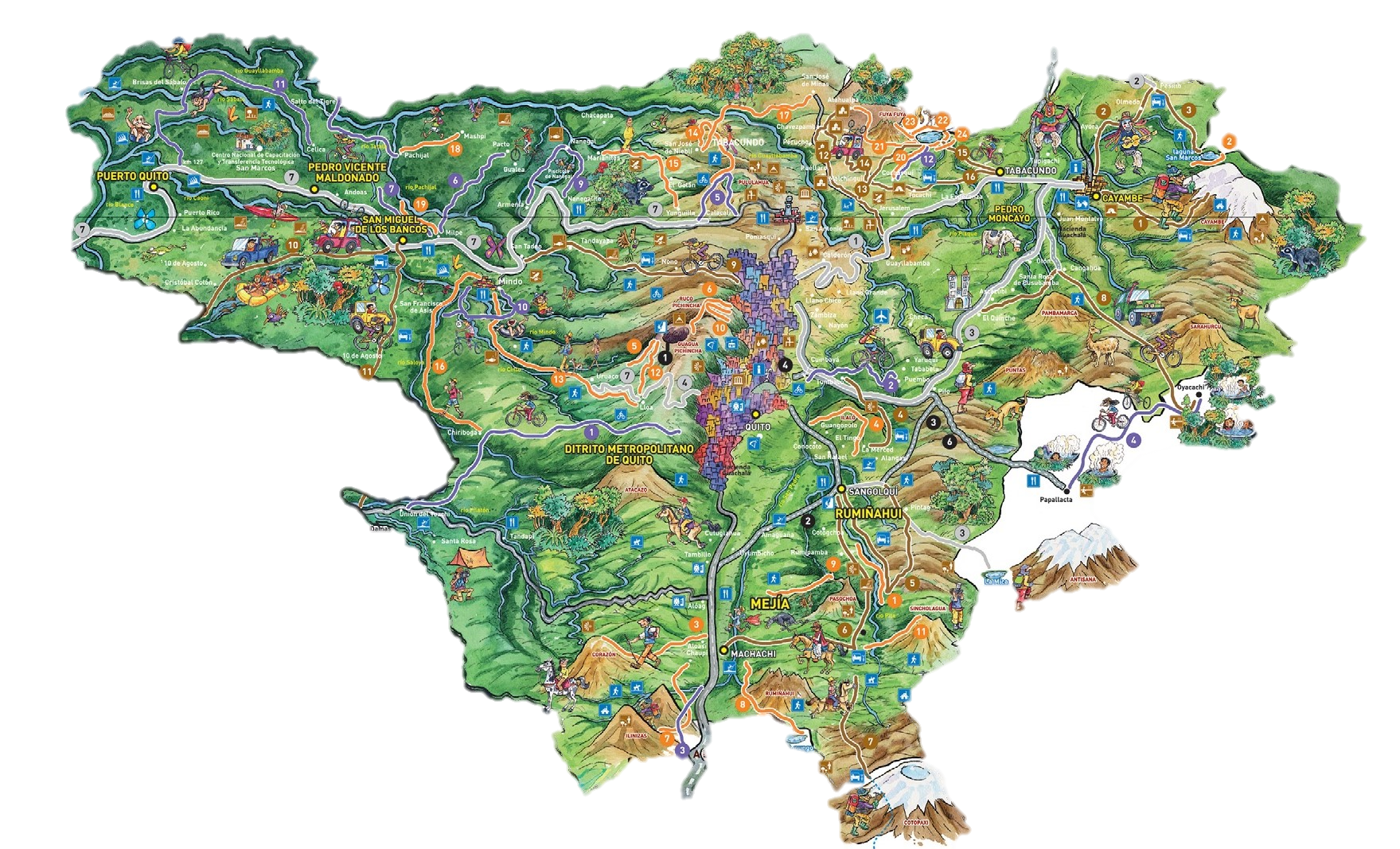 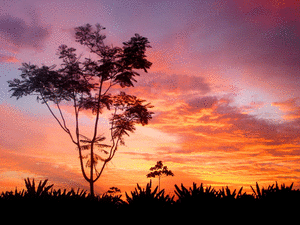 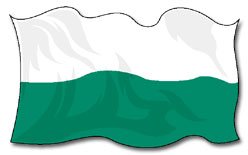 Pedro Vicente Maldonado
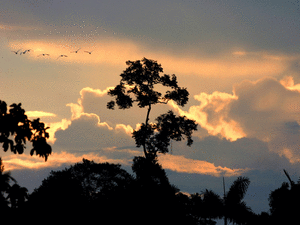 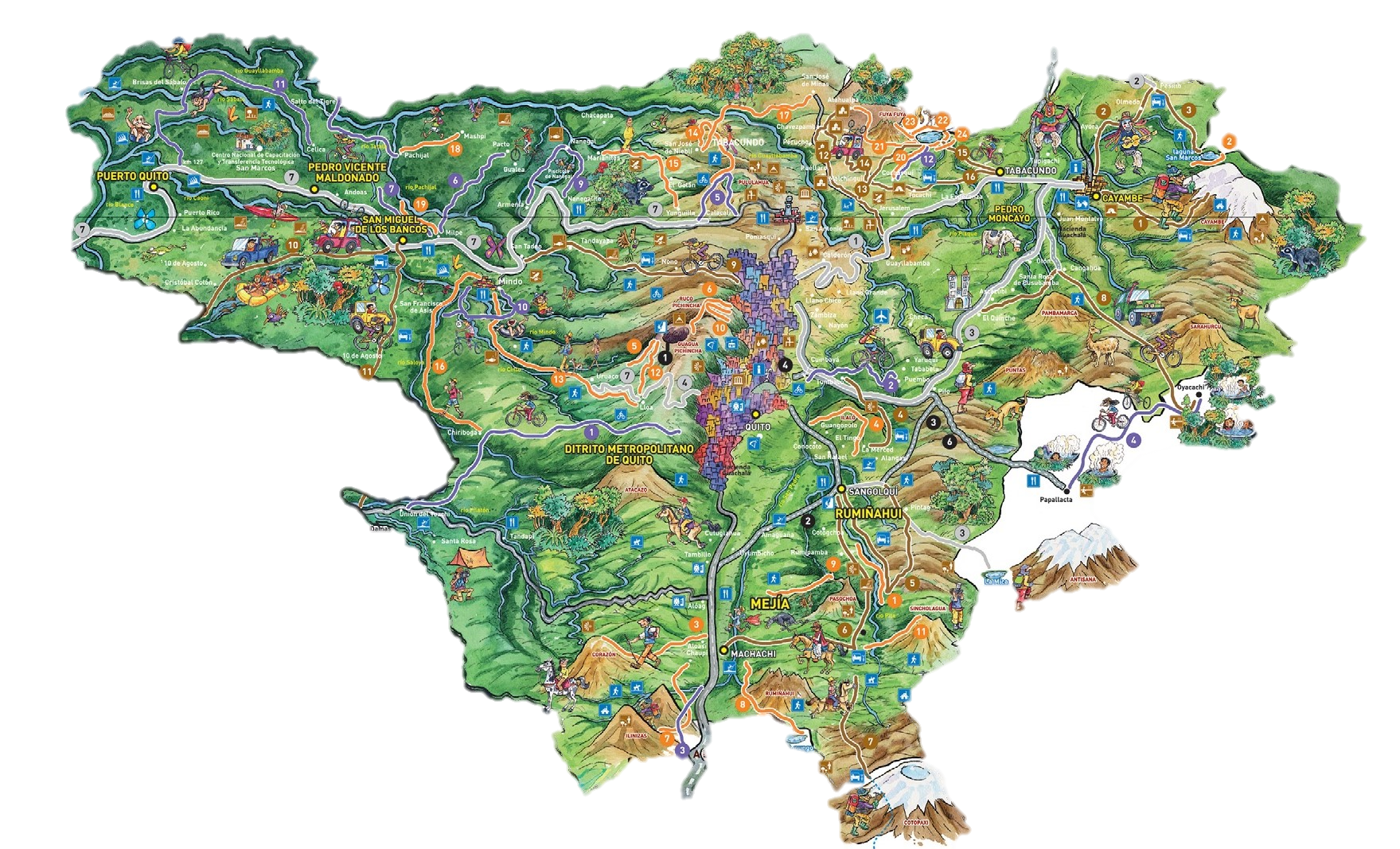 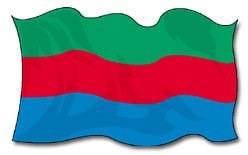 Puerto Quito
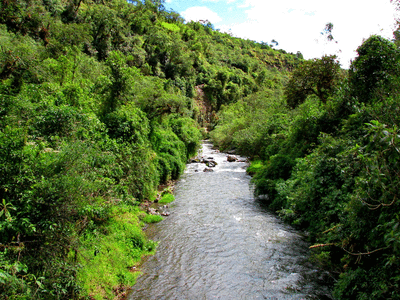 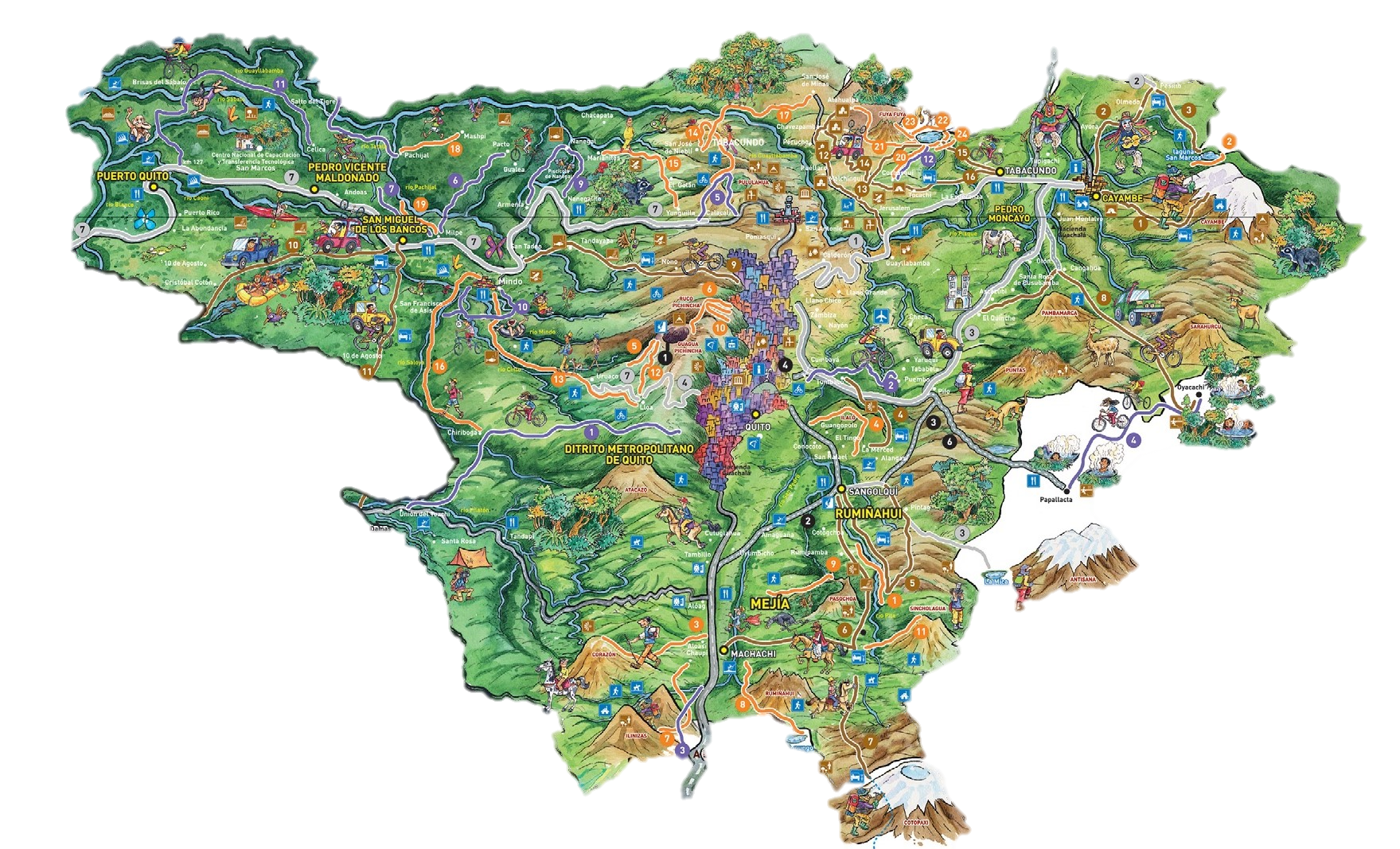 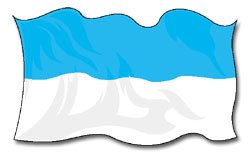 Rumiñahui
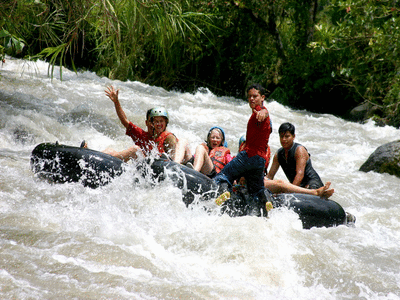 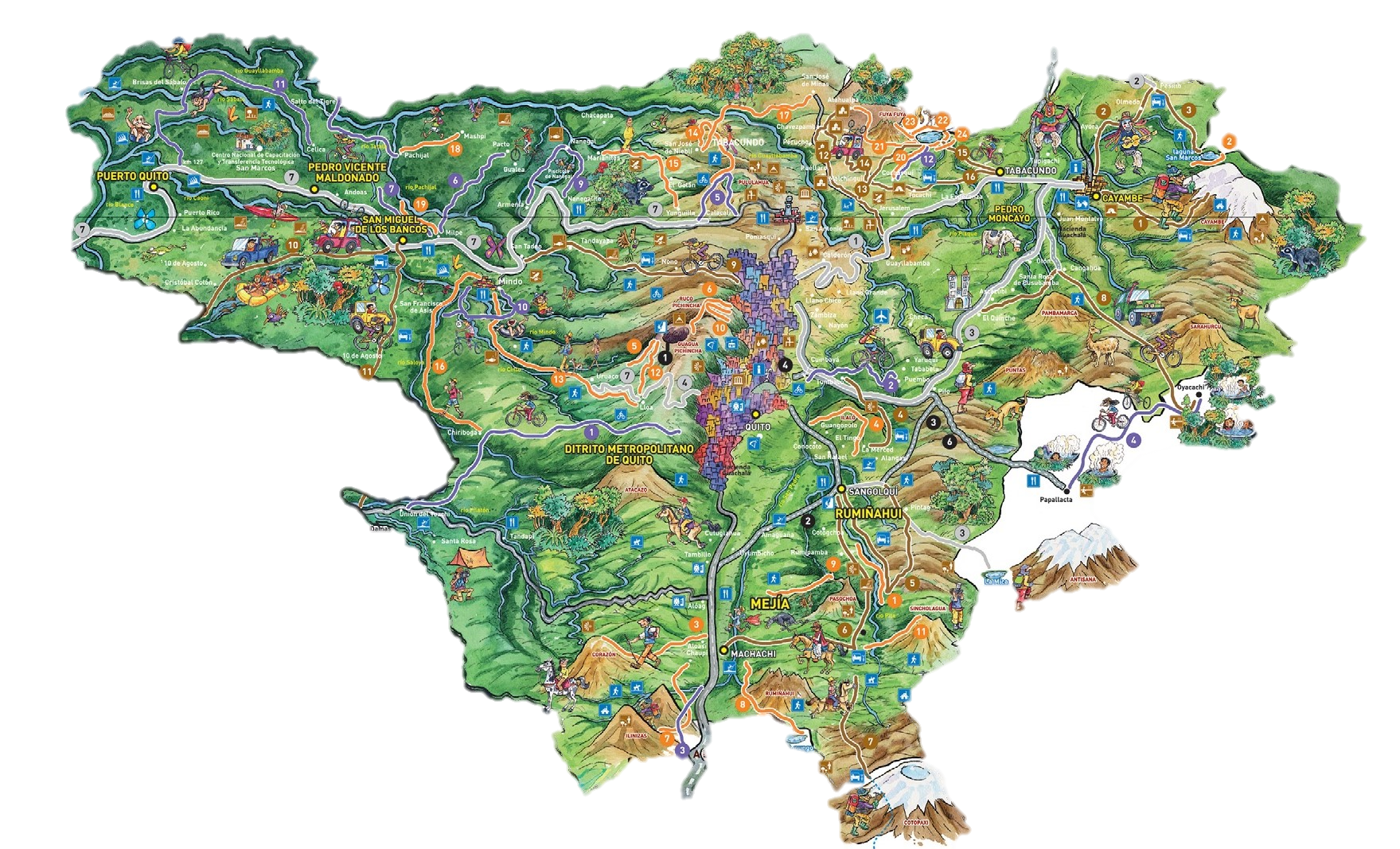 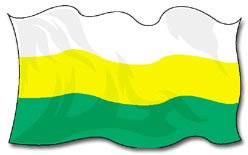 San Miguel de los Bancos
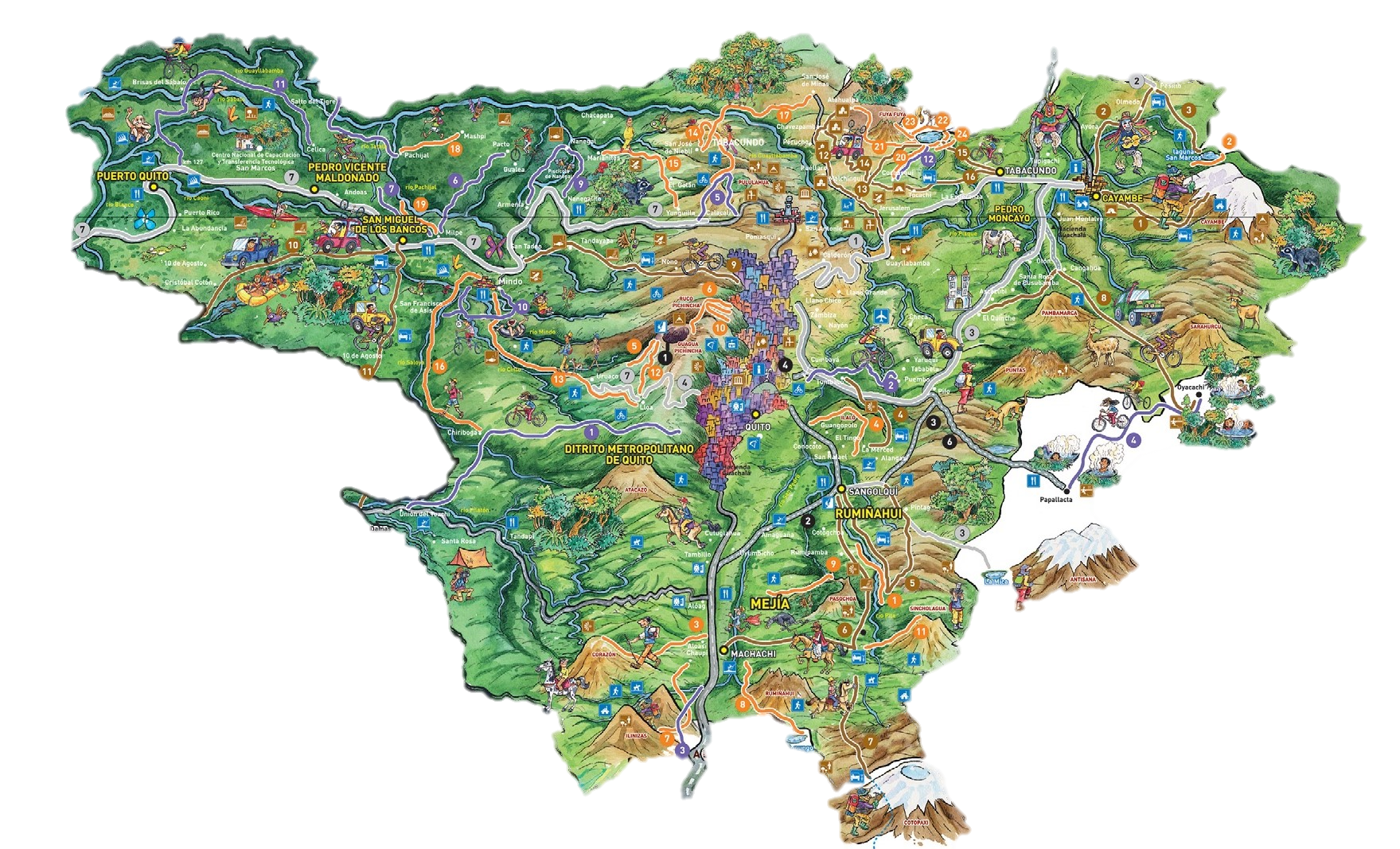 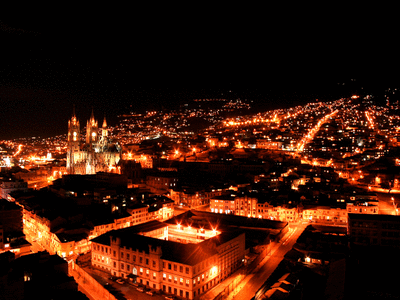 Distrito Metropolitano de Quito
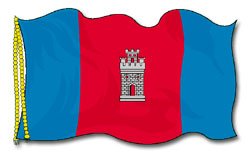 Estudio de la Demanda
Perfil del Consumidor
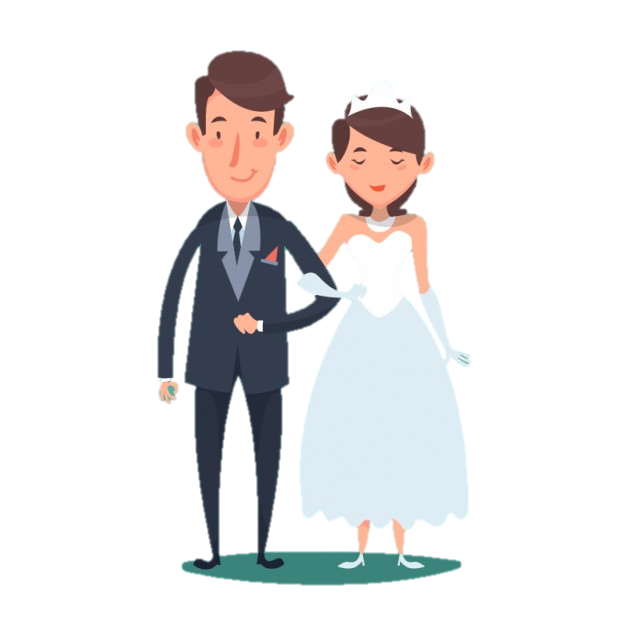 CAPÍTULO IV
Conclusiones
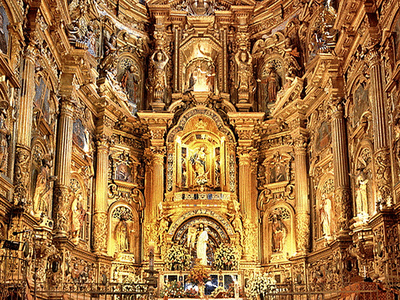 Recomendaciones
Gracias.